10. PŘEDNÁŠKA: KLASIFIKACE PRŮMYSLU
JH 2020
Klasifikace průmyslu
Typickým rysem průmyslu je jeho velmi diferencovaná struktura
V průběhu vývoje se objevovaly nové druhy výrob i celá průmyslová odvětví
Některá odvětví ztrácela na významu, význam jiných rostl (např. výroba automobilů)
Vývojové tendence průmyslu jako celku nelze sledovat, proto byla vytvořena klasifikace průmyslu, která vyčleňuje menší celky se společnými znaky
Členění podle funkce využití finálních výrobků
V ČR používáno do r. 1993
Průmysl rozdělen na 2 části a 18 odvětví
Klasifikace nebyla příliš přesná, přesahy odvětví do druhé části klasifikace (např. farmaceutický průmysl patřil pod chemický apod.)
Těžký průmysl (výroba výrobních prostředků)
Průmysl paliv
Energetický průmysl
Hutnictví železa
Hutnictví neželezných kovů
Chemický průmysl
Strojírenský průmysl
Elektrotechnický průmysl a kovozpracující průmysl
Průmysl stavebních hmot
Dřevozpracující průmysl
Lehký průmysl (výroba spotřebních předmětů => spotřební průmysl)
Průmysl papíru a celulózy
Průmysl skla, keramiky a porcelánu
Textilní průmysl
Oděvní průmysl
Kožedělný průmysl
Polygrafický průmysl
Průmysl potravin a pochutin
Výroba mrazírenská, zřídelní a tabáková
Ostatní průmyslová výroba
Členění podle charakteru postavení výrobního procesu k výchozím surovinám
CZ NACE
METODY HODNOCENÍ PRŮMYSLU
Metody hodnocení průmyslu
Geografické metody hodnocení průmyslu 
Velikost průmyslu 
počet pracovníků - databáze ares, soukromé databáze
hodnota základních výrobních prostředků – finanční ukazatel
množství výroby – hůře srovnatelné 
obrat
podíl na HDP
Struktura průmyslu 
 podíl odvětví podle zaměstnanosti, podle objemu výroby 
obvykle podíl jednotlivých průmyslových odvětví na celkové hodnotě průmyslu
hodnotí význam jednotlivých odvětví v dané prostorové jednotce,
podíl VŠ vzdělaných v jednotlivých hi-tech oborech
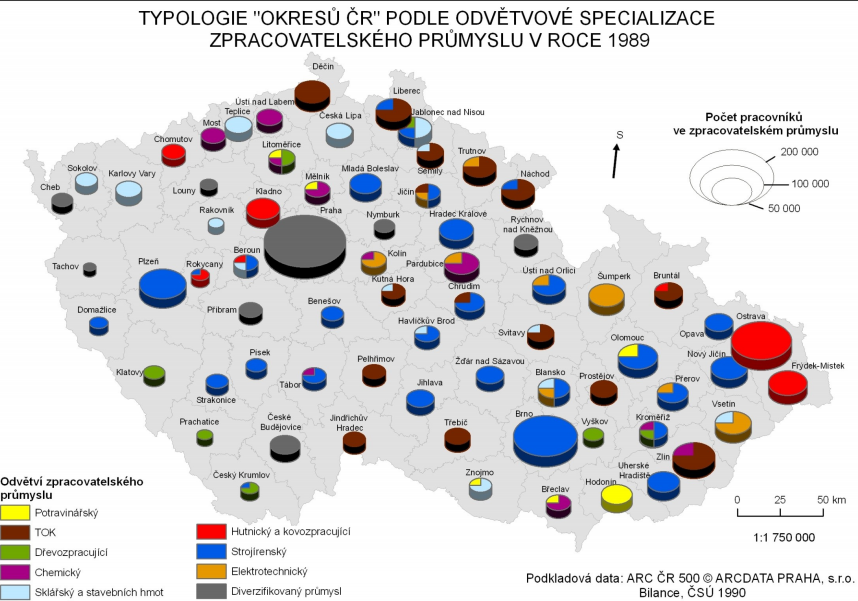 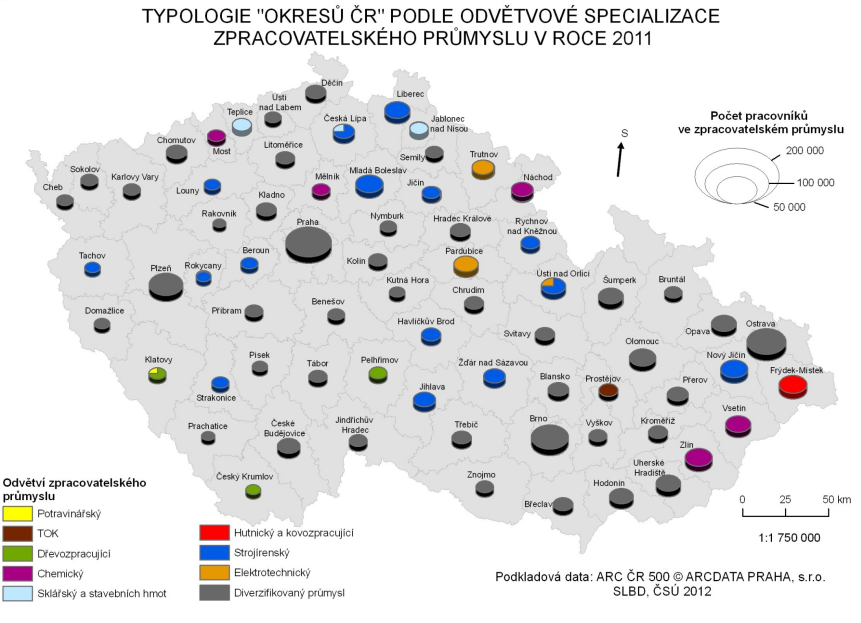 Metody hodnocení průmyslu
Koncentrace průmyslu prostorová koncentrace x prostorová disperze
	nejjednodušší způsob vyjádření: hustota průmyslu, intenzita průmyslu
 hustota průmyslu
	přepočet základních ukazatelů (počet zaměstnaných, hodnota výroby) na jednotku plochy
 intenzita průmyslu
	přepočet základních ukazatelů (počet zaměstnaných, hodnota výroby) na počet obyvatel, případně na počet ekonomicky aktivních
Metody hodnocení průmyslu
INDEX SPECIALIZACE
index specializace průmyslové výroby (Is) = informuje o specializaci území z hlediska odvětvové struktury průmyslu, stupeň významnosti průmyslového odvětví v dané územní jednotce v porovnání s postavením stejného průmyslového odvětví v
hierarchicky vyšší prostorové jednotce
výsledná hodnota indexu je bezrozměrná a pohybuje se kolem 1
pokud je hodnota větší než 1, jedná se o specializace průmyslu v dané jednotce
pokud je hodnota nižší než 1, nejedná se o specializaci průmyslu v dané jednotce
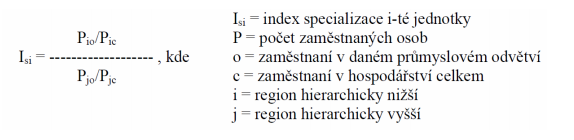 INDEX KONCENTRACE
míra koncentrace průmyslu v porovnání s rozmístěním obyvatelstva 
udává, jaký podíl obyvatel územní jednotky žije na území, ve kterém se koncentruje polovina hodnoty velikosti průmyslu této územní jednotky 
výpočet ve třech krocích: 
1) seřadí se sledované územní jednotky podle počtu zaměstnaných v daném odvětví průmyslu (či v průmyslu celkem) od regionu s nejvyšším počtem až po region s nejnižším počtem
2) vypočítá se kumulativní četnost zaměstnaných v daném odvětví průmyslu a zjistí se polovina zaměstnaných 
3) zjistí se počty obyvatel regionů a kumulativní počet obyvatel těch regionů, v nichž se nachází polovina zaměstnaných v daném odvětví průmyslu 
hodnoty Ik se pohybují do 100 - čím má index vyšší hodnotu, tím koncentrace průmyslového odvětví v porovnání s rozmístěním obyvatelstva větší - minimální hodnoty = disperze průmyslu